Figure 9. Large proportion of GAD65-GFP cells originate from the caudal ganglionic eminence. Histogram ...
Cereb Cortex, Volume 14, Issue 10, October 2004, Pages 1122–1133, https://doi.org/10.1093/cercor/bhh072
The content of this slide may be subject to copyright: please see the slide notes for details.
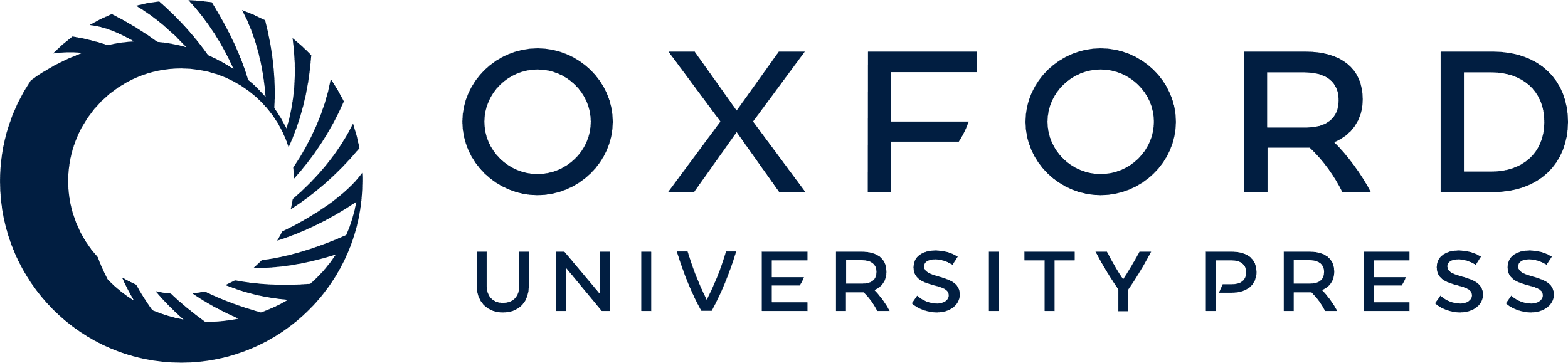 [Speaker Notes: Figure 9. Large proportion of GAD65-GFP cells originate from the caudal ganglionic eminence. Histogram showing the percentage of CMTMR-positive cells that are GAD65-GFP positive after 2DIV. CMTMR was injected in either of the three ganglionic eminences, LGE (green), MGE (red) and CGD (blue) at four embryonic ages E13, E14, E15 and E16. Each ganglionic eminence gives rise to GAD65-GFP cells during development; however, significantly more GAD65-GFP cells are generated in the CGE at E15 and E16 (*P < 0.05).


Unless provided in the caption above, the following copyright applies to the content of this slide:]